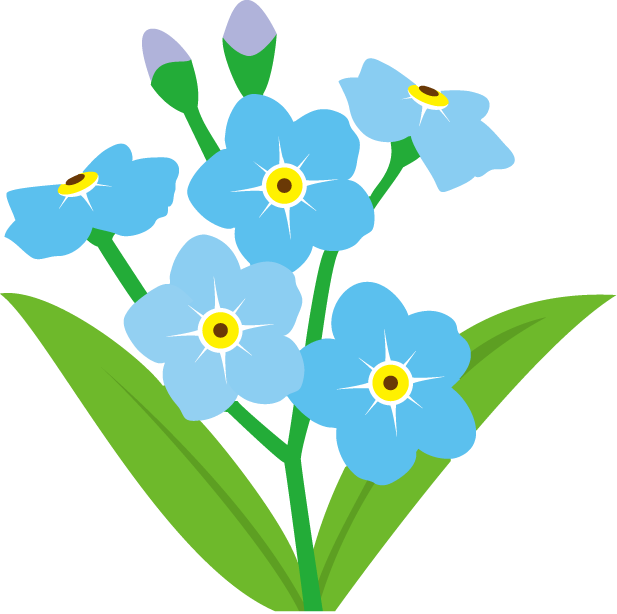 শুভ সকাল
শিক্ষক পরিচিতি
মোঃসুলতানুল আরেফীন 
সহকারী শিক্ষক 
গুরুদাসপুর মডেল সরকারী প্রাথমিক বিদ্যালয় 
গুরুদাসপুর, নাটোর।
পাঠে ঘোষণা
শ্রেণীঃ ৪র্থ
বিষয়ঃগণিত
সময়ঃ ৪০মিঃ
পিরিয়ডঃ ০১
পাঠের শিরোনামঃ
ত্রিভুজ।
আজকের পাঠঃ 
কোণ ভেদে ত্রিভুজ।
পাঠের অংশঃকোণ ভেদে ত্রিভুজ-----স্থুল কোণ।
শিখন ফলঃ
১) ত্রিভুজ দেখে চিনে বলতে পারবে।
২) ছবি দেখে ত্রিভুজের নাম বলতে পারবে।
আবেগসৃষ্টি
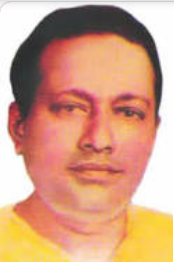 গানের মাধ্যমে ।
ত্রিভুজঃ তিনটি বাহু/রেখা দ্বারা আবদ্ধ ক্ষেত্র/ চিত্রকে ত্রিভুজ বলে।
ক
গ
খ
উপরের চিত্রে     কখগ একটি ত্রিভূজ।
সুক্ষ্মকোণি ত্রিভুজ
ক
ক
চিত্র 
প্রদর্শন
সমকোনী ত্রিভুজ
গ
গ
খ
খ
ক
স্থুলকোণি ত্রিভুজ
গ
খ
(১)নিজে পড়ব।
(২)কাঠি দিয়ে বানানো ত্রিভুজ গুলো দেখাব।
(৩)ত্রিভুজ গুলো নিজে আঁকব।
(৪)একাকি আঁকতে দেব।
(৫)দলে আঁকতে দেব।
উপস্থাপণের
 ধাপ 
সমুহ
দলীয় কাজ
১। ত্রিভুজ কাকে বলে?
২। কোণ ভেদে ত্রিভূজ কত প্রকার ও কী কী ? 
৩। প্রত্যেক ত্রিভূজের চিত্র একে দেখাও।
ক দল
১। ত্রিভুজ কাকে বলে?
২। কোণ ভেদে ত্রিভূজ কত প্রকার ও কী কী ?
খ দল
১। কোণ ভেদে ত্রিভূজ কত প্রকার ও কী কী ?
গ দল
মিলকরণ
ক
খ
গ
সমকোনী ত্রিভুজ
ক
স্থুলকোণি ত্রিভুজ
খ
গ
ক
গ
খ
সুক্ষ্মকোণি ত্রিভুজ
মূল্যায়নঃ
১। একটি কোণে কয়টি রেখা/বাহু থাকে? 
২। কোণ ভেদে ত্রিভুজ আঁকতে বলব।
৩। কোনটি সমকোণি ত্রিভুজ  চিহ্ণিত করতে বলব।
৪।কোণ ভেদে ত্রিভুজের নাম বলতে বলব।
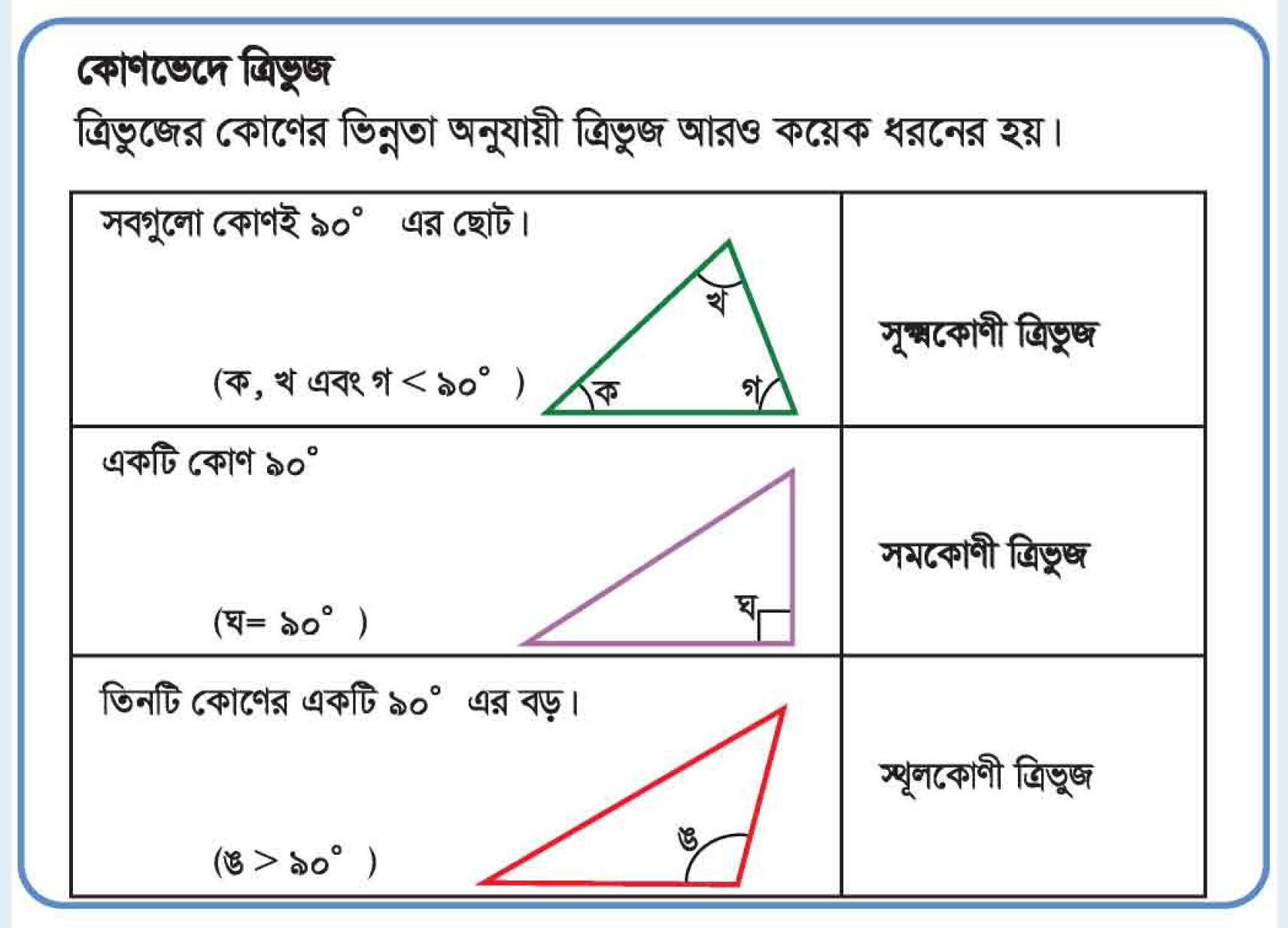 এক নজরে
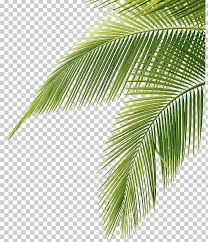 ধন্যবাদ,  সবাই ভাল থেকো।